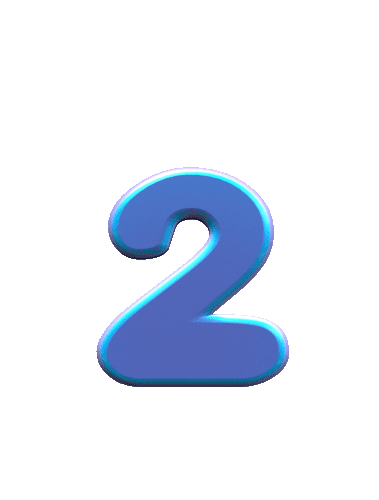 Part
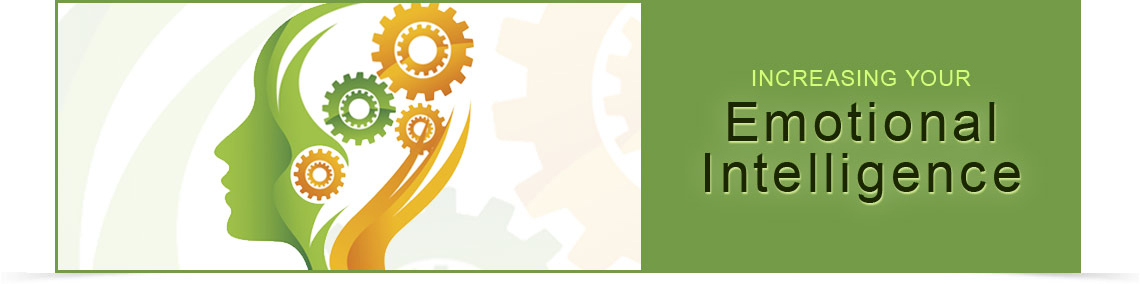 Using Strengths
Using Your Strengths to Build Emotional
Intelligence in Higher Education
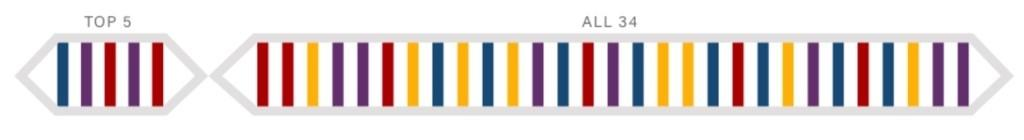 Feedback From Last Session
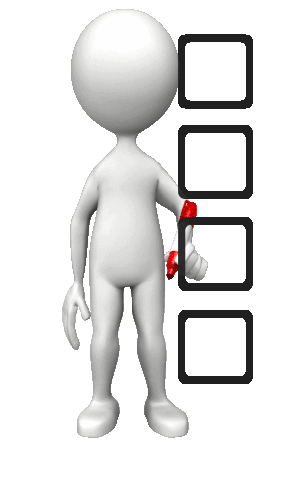 Candy/water was a good idea.
More Engaging Activities/Break?
Great Information
Provide more “To Do’s”
Truth-teller = A person who will share truth even if 
	         will create hurt/pain/uneasiness. 
How to use your Strengths to grow your EI
HOW do I make changes – Personally and Professionally?
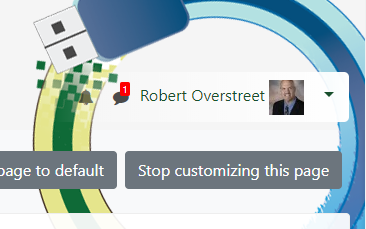 eClass website: https://eclass.e.southern.edu/course/view.php?id=38743
Copyright 2010
2
Overview of What Was LearnedFrom Last Session.
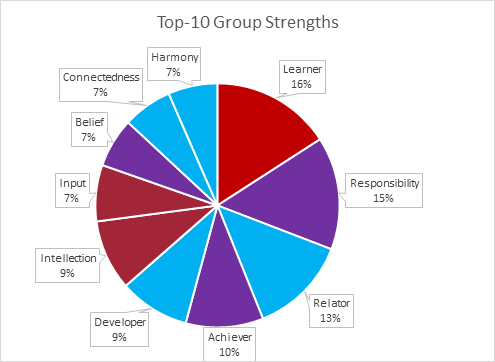 Copyright 2010
3
Overview of What Was LearnedFrom Last Session.
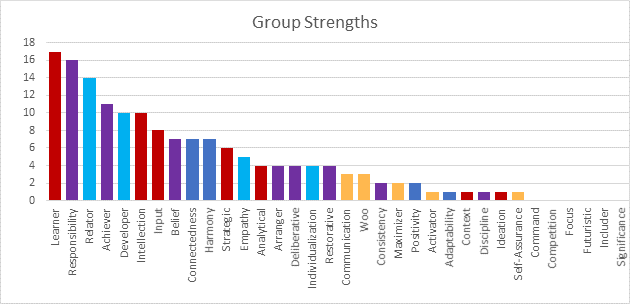 Copyright 2010
4
Overview of What Was LearnedFrom Last Session.
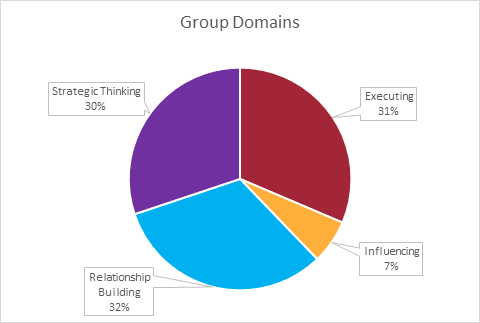 Copyright 2010
5
Have you made any Movement?
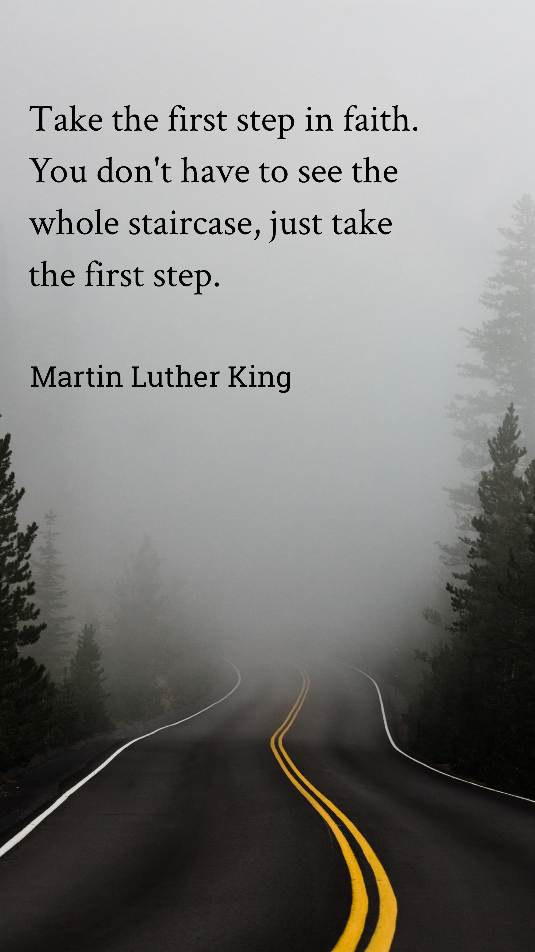 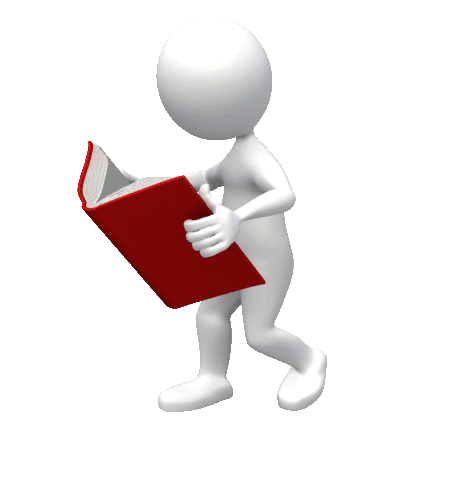 The very first step towards success in any occupation is to become interested in it. 
				William Osler
6
Sample 3
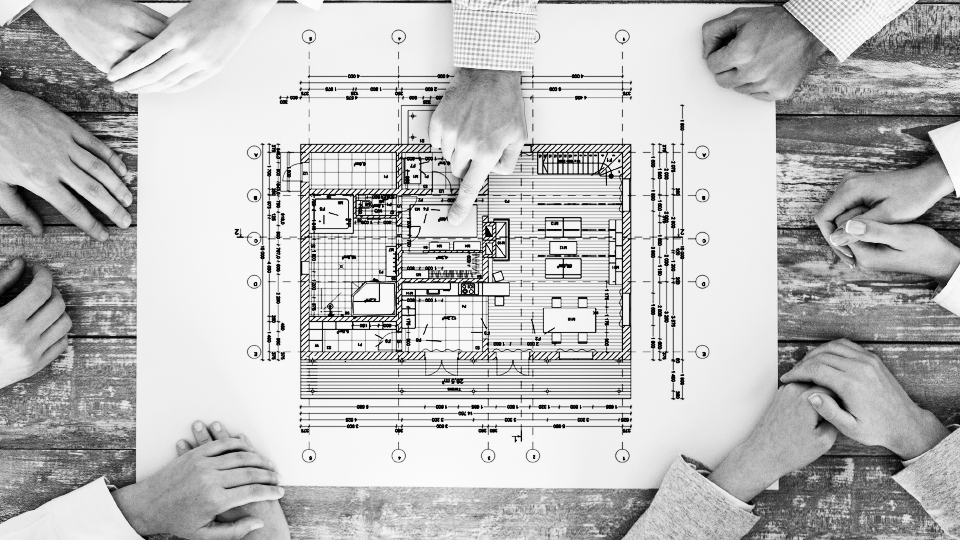 Together Everyone 
Achieves More
As a leader, KNOW your  strengths and your TEAM’s Strengths!
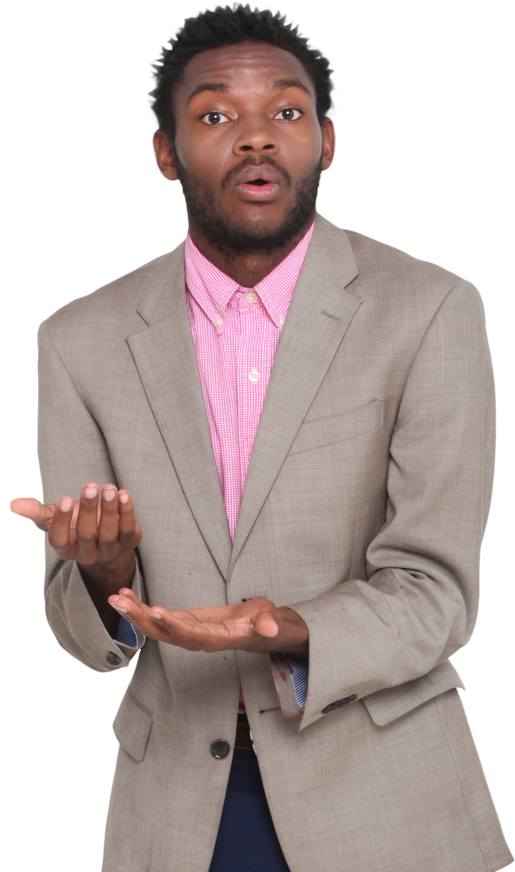 Clifton’s                 Strengths
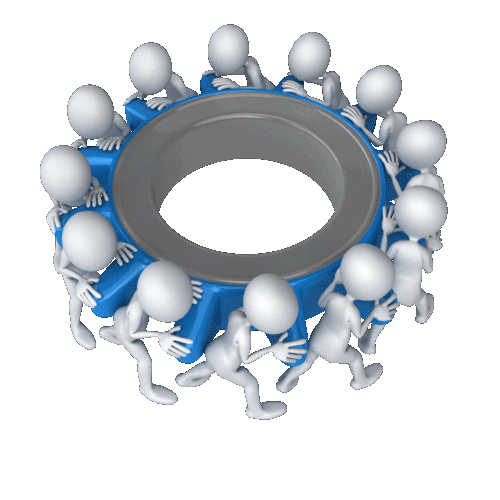 Partner up and state your 5 strengths and define them..
Sample 3
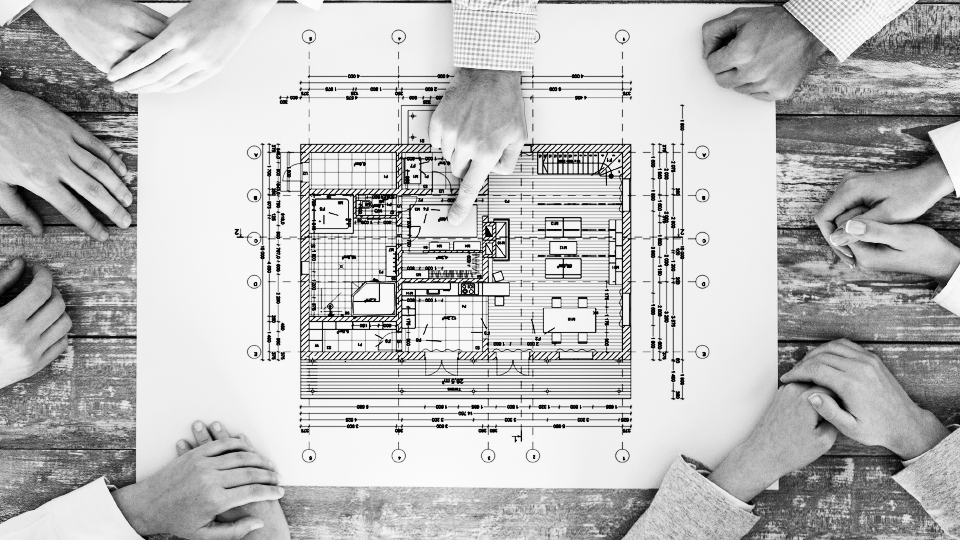 I am Great, 
But…
Pitfalls of Your Strengths
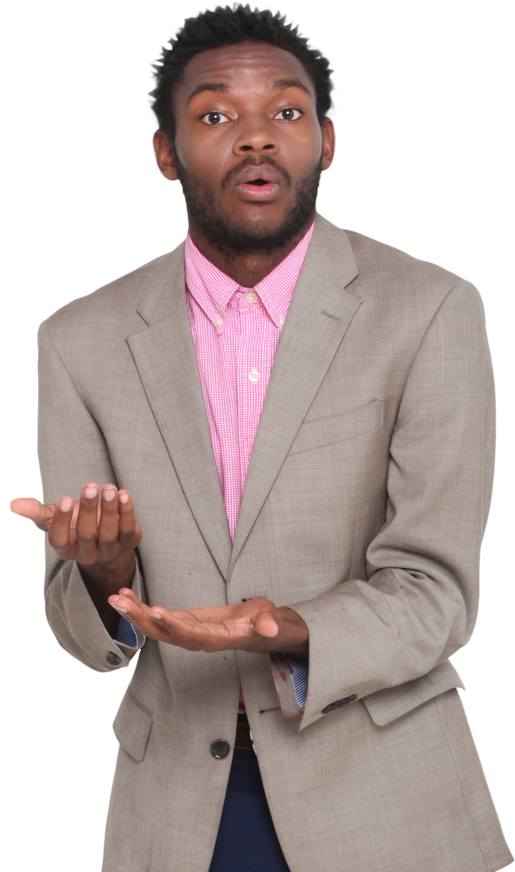 Clifton’s                 Strengths
What are your Pitfalls?


See Handout
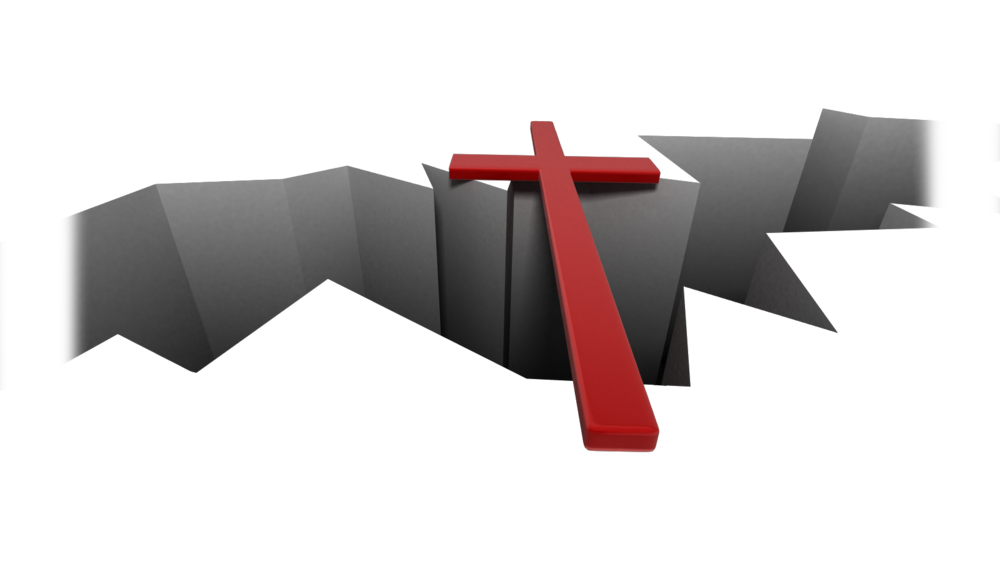 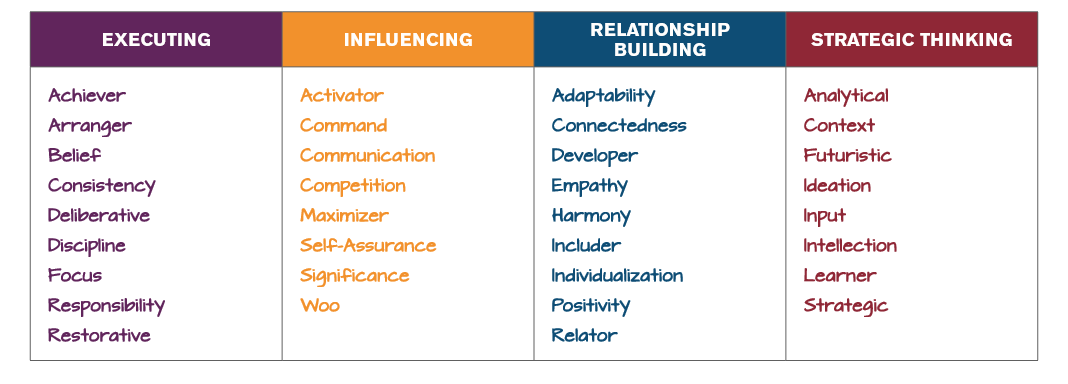 Do You Have Access to All 34 Talents? Always – Sometimes – Hardly Ever
“THE CAPACITY FOR RECOGNIZING OUR OWN FEELINGS AND THOSE OF OTHERS, FOR MOTIVATING OURSELVES, AND FOR MANAGING EMOTIONS WELL IN OURSELVES AND IN OUR RELATIONSHIPS.
EI predicts 90% of success
Sample 3
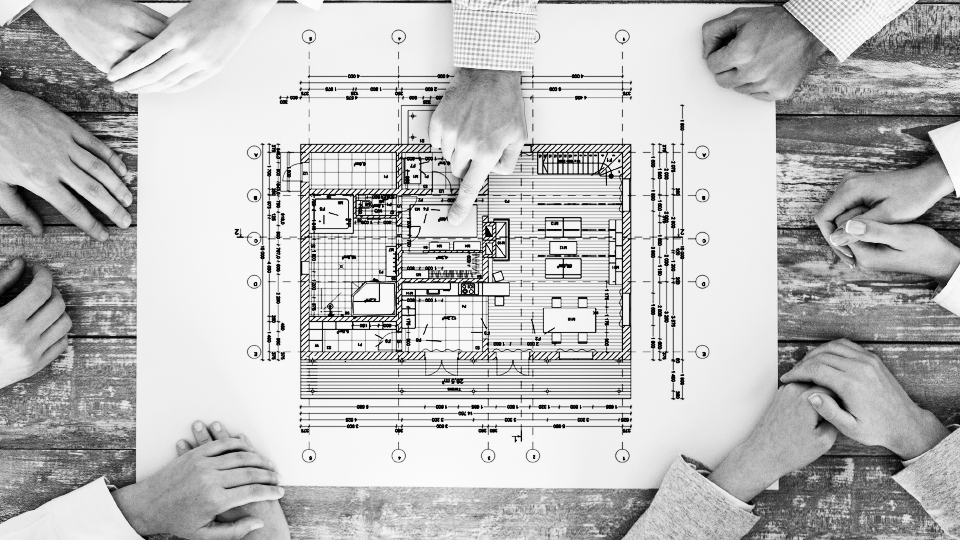 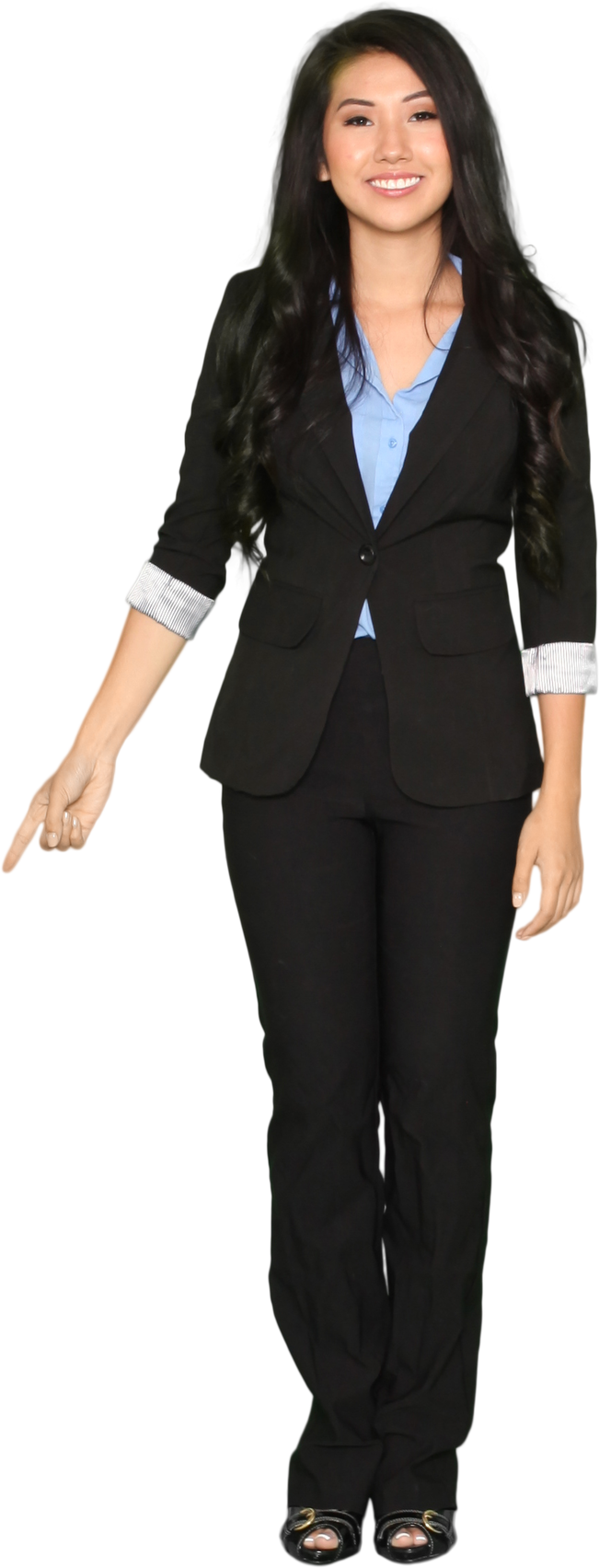 Emotional                 Intelligence
Jesus wept, but not for Himself. He felt the pain of the entire human race. “Looking down the years to come, He saw the suffering and sorrow, tears and death, that were to be the lot of men. His heart was pierced with the pain of the human family of all ages and in all lands. . . . He longed to relieve all their distress.”—Ellen G. White, The Desire of Ages, p. 534
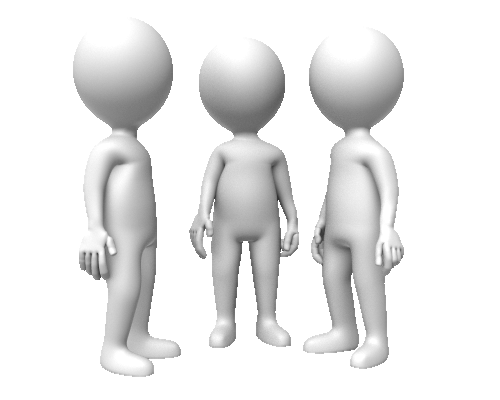 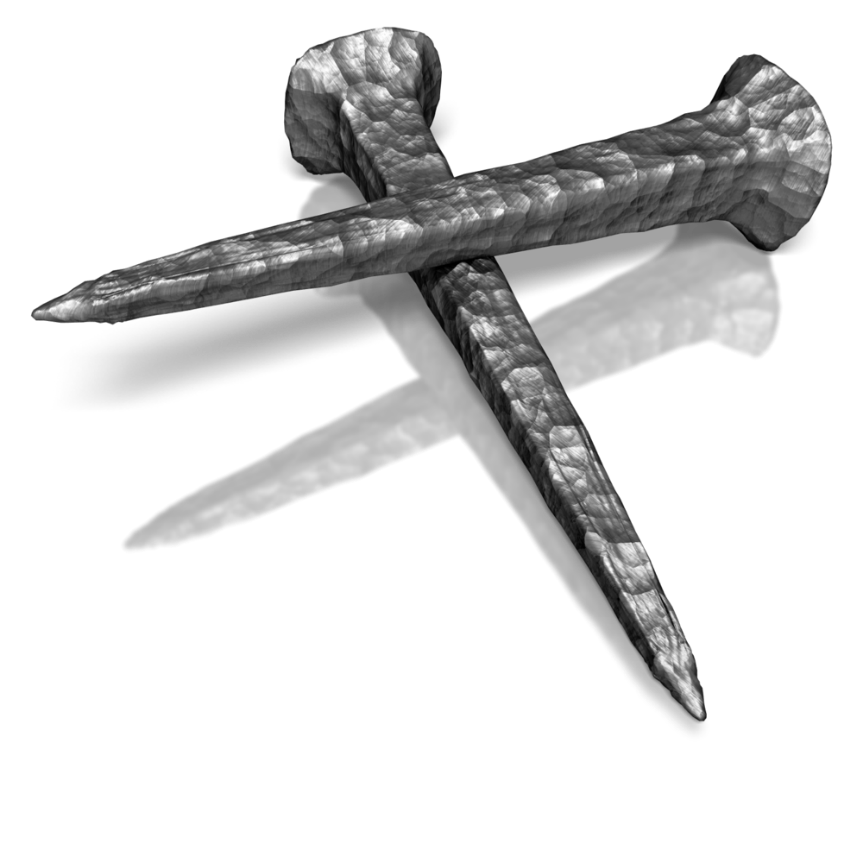 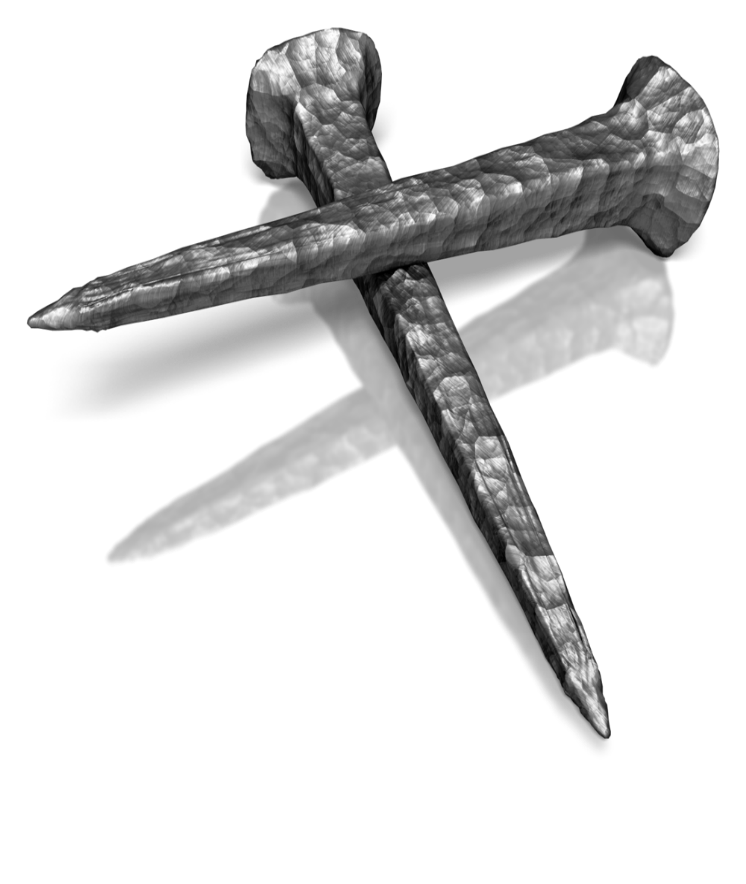 Sample 3
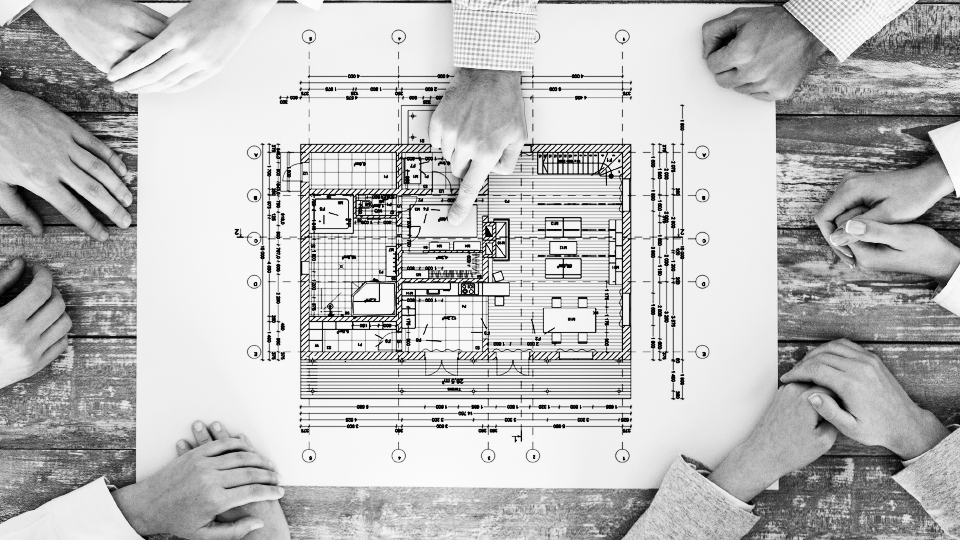 Create a List of Jesus Christ’s Top 5 Strengths
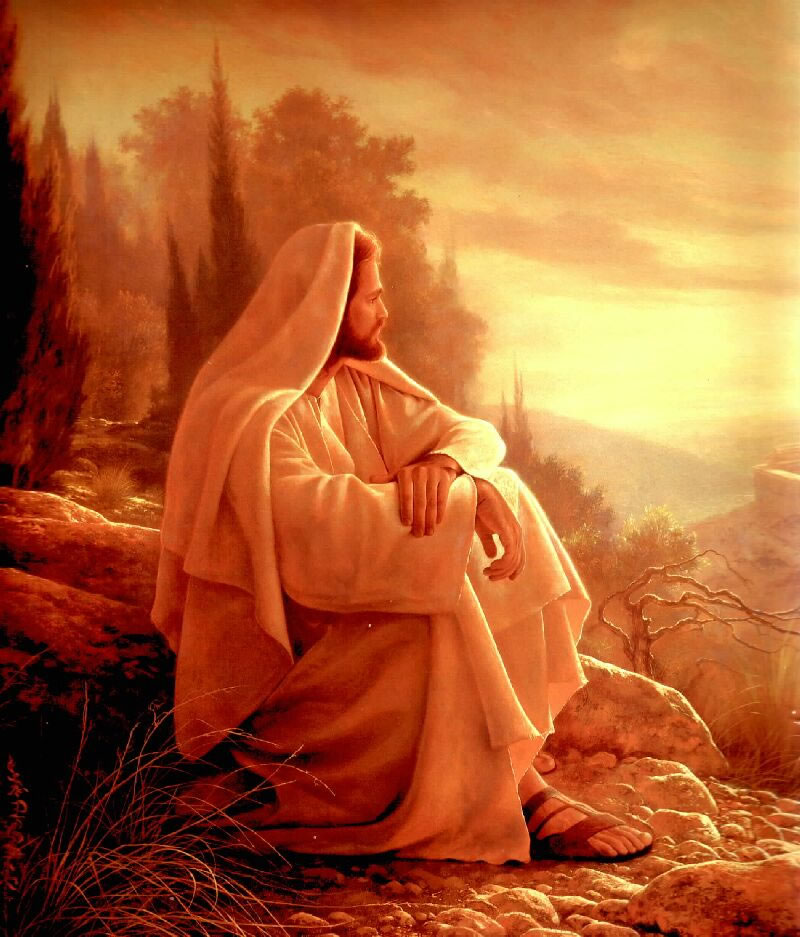 Jesus’s                 Strengths
How Well Do You Read People?
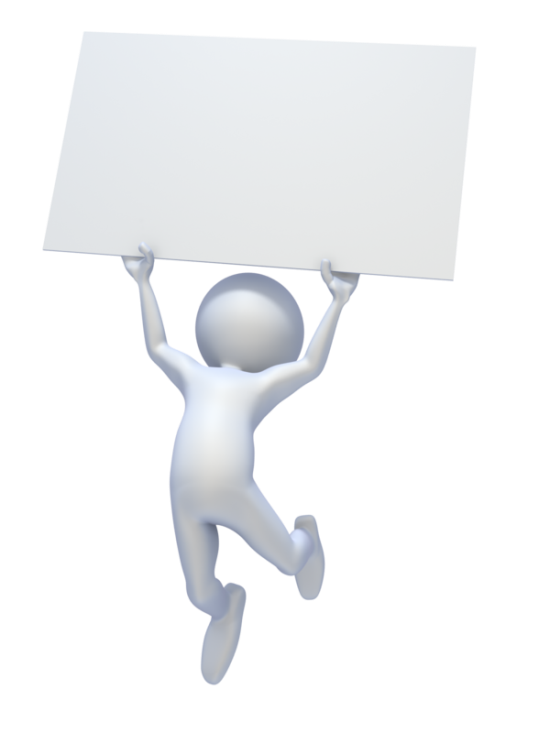 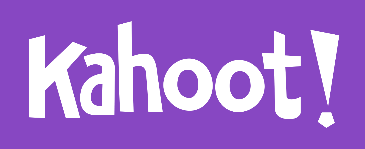 Perceiving Faces!
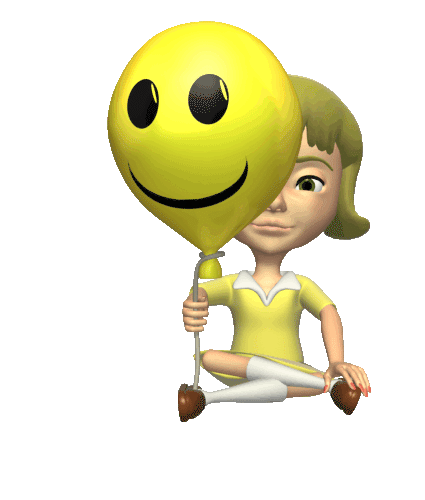 Log onto: kahoot.it
Copyright 2010
12
Using Emotions
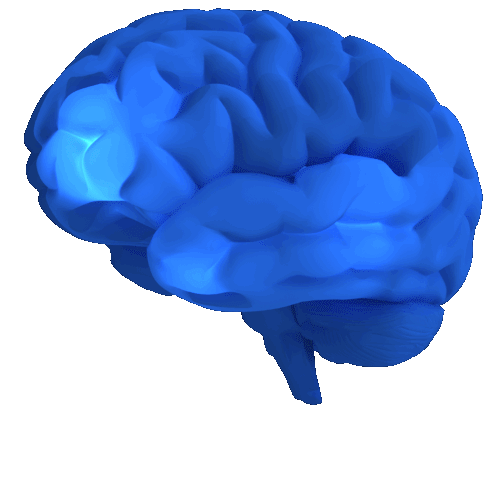 Facilitating Thought…What does it mean? The ability to generate, use, and feel emotion as necessary to communicate feelings or employ them in other cognitive processes
Using Emotions
Using Emotions to FACILITATE THOUGHT
…the absence of emotion and feeling can break down rationality and make wise decision making almost impossible.  - Damasio
Using Emotions to Facilitate Thoughts
Using emotions to facilitate thought involves redirecting and prioritizing your thinking based on the feelings associated with those thoughts
			Moore (2011)
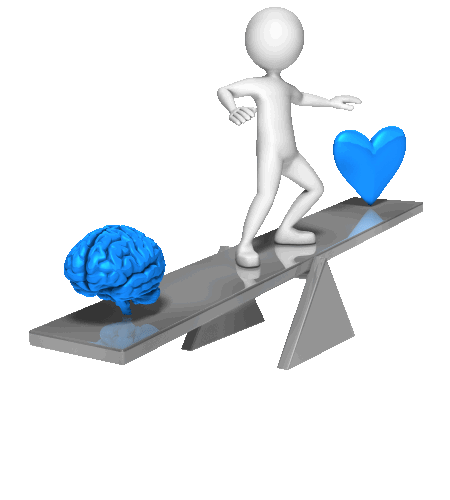 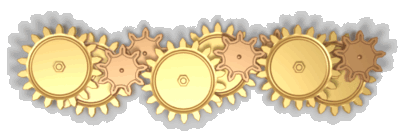 15
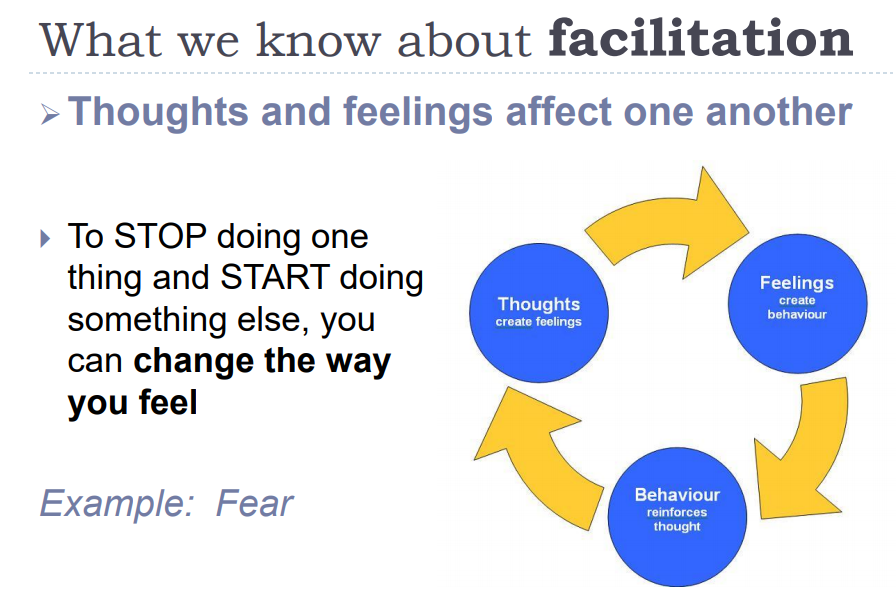 Of Shots
16
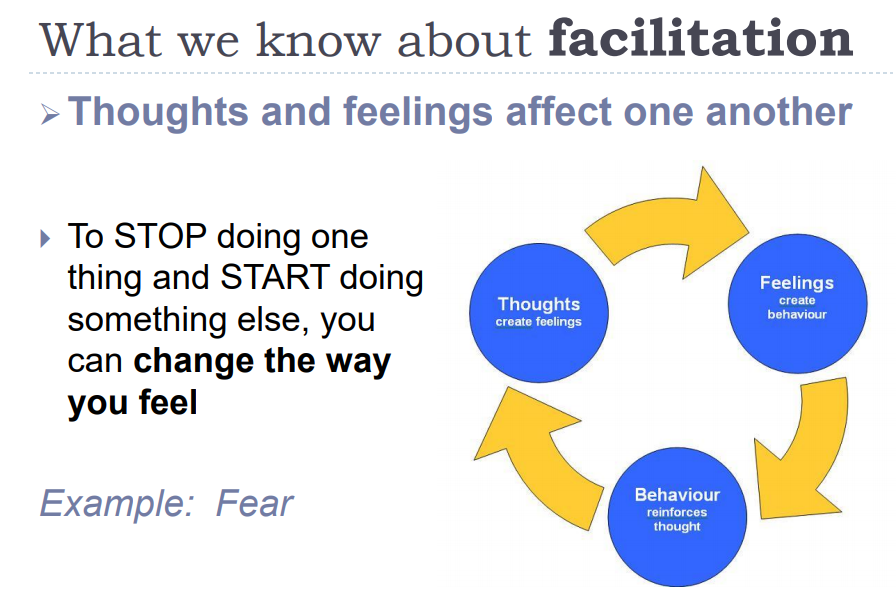 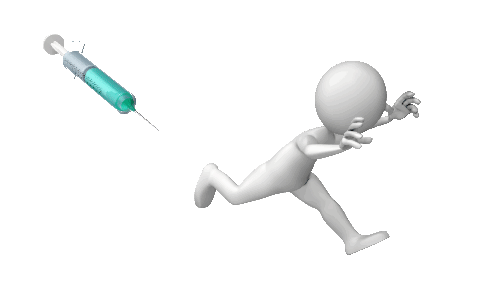 17
USE Emotions
FEAR: “Peter Walking on Water”
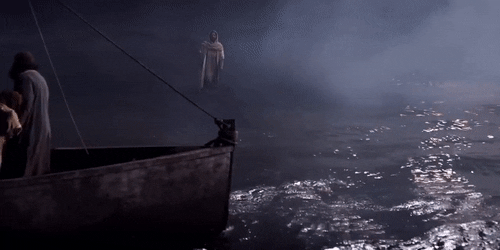 Anger
Happiness
Surprise
Disgust
Sadness
Fear
Matthew 14:22-33
28 “Lord, if it’s you,” Peter replied, “tell me to come to you on the water.”29 “Come,” he said. Then Peter got down out of the boat, walked on the water and came toward Jesus. 30 But when he saw the wind, he was afraid and, beginning to sink, cried out, “Lord, save me!”31 Immediately Jesus reached out his hand and caught him. “You of little faith,” he said, “why did you doubt?”
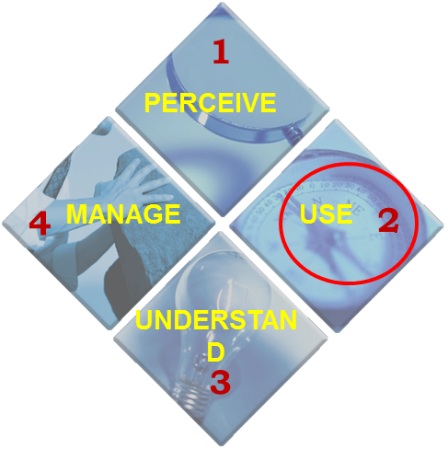 USE Emotions
ANGER:“Moses - Rock”
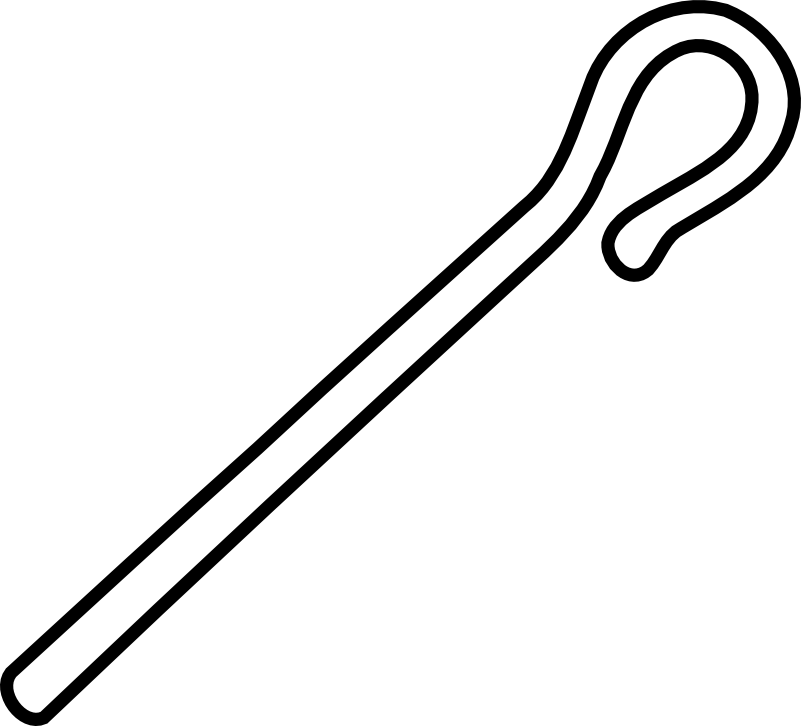 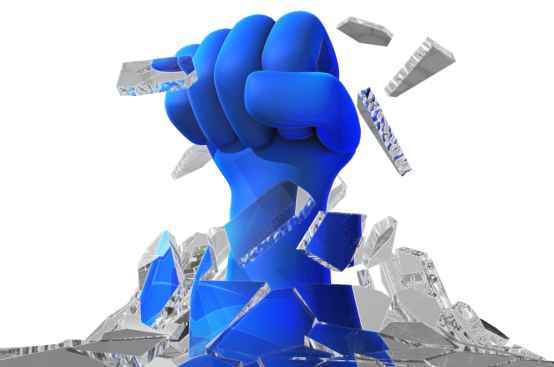 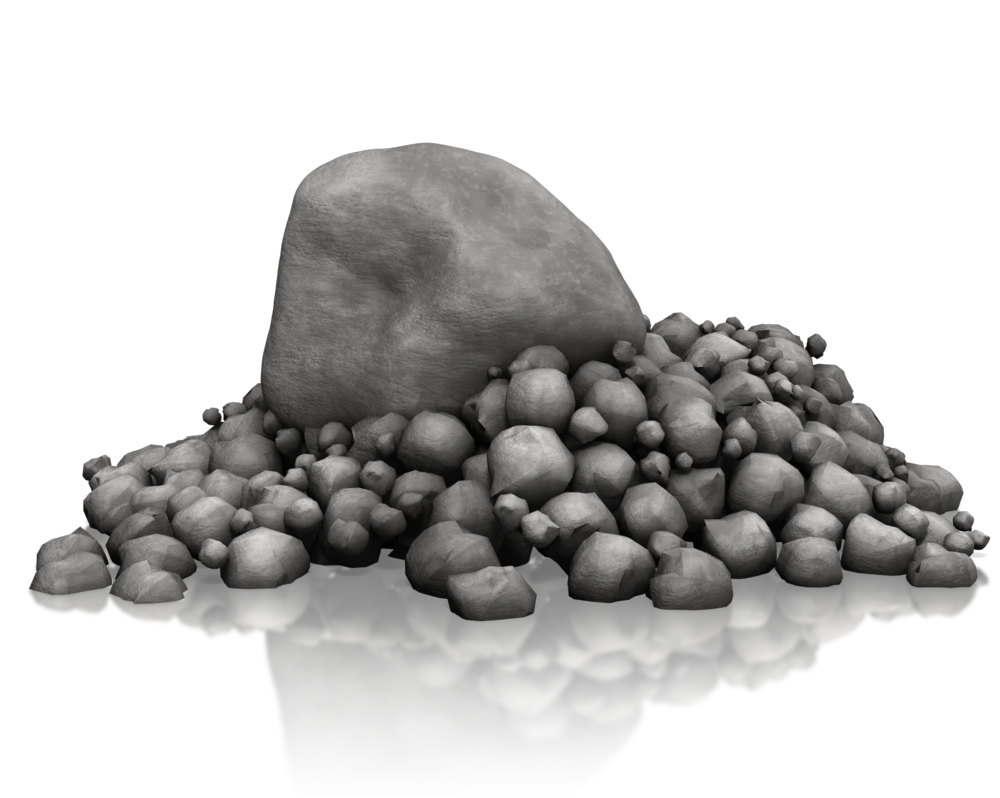 Anger
Happiness
Surprise
Disgust
Sadness
Fear
“Listen, you rebels, must we bring you water out of this rock?” Then Moses raised his arm and struck the rock twice with his staff. Water gushed out, and the community and their livestock drank.” – Numbers 20:9-11.
Anger
Happiness
Surprise
Disgust
Sadness
Fear
Emotions - Interference
It’s worth noting that people with high EI don’t remove all emotions from their decision-making, just the ones that can interfere. This helps them stay more objective while also allowing them to rely on their feelings to a healthy extent.
		Salovey (2017)
Anger
Happiness
Surprise
Disgust
Sadness
Fear
20
USE Emotions
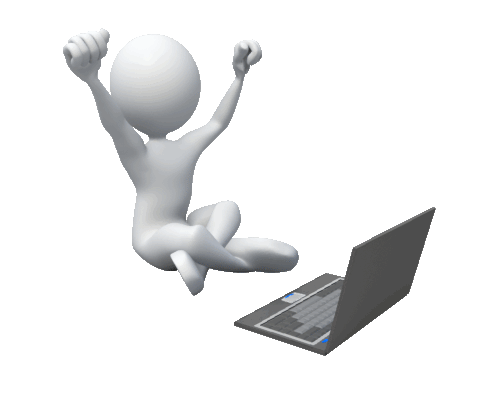 YOUR positive mood will make you better at coming up with novel ideas, solving problems, and making decisions.
Anger
Happiness
Surprise
Disgust
Sadness
Fear
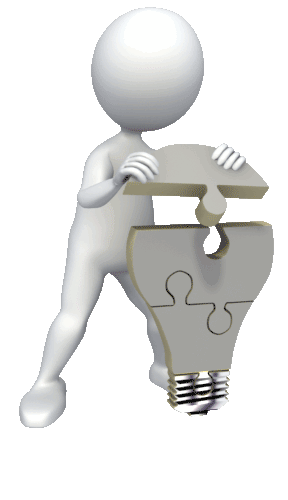 (Medina, 2018)
USE Emotions
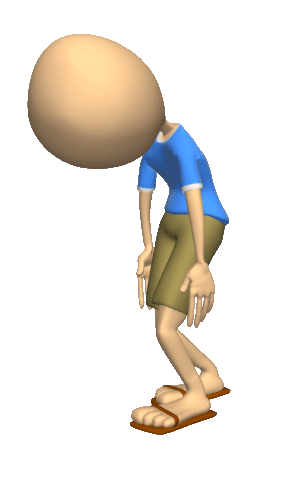 The upside of being down, or at least more somber: we can more easily focus on those details we missed or ignored while we were upbeat - we pay more attention even to boring jobs.
		(Yungi, 2009)
Anger
Happiness
Surprise
Disgust
Sadness
Fear
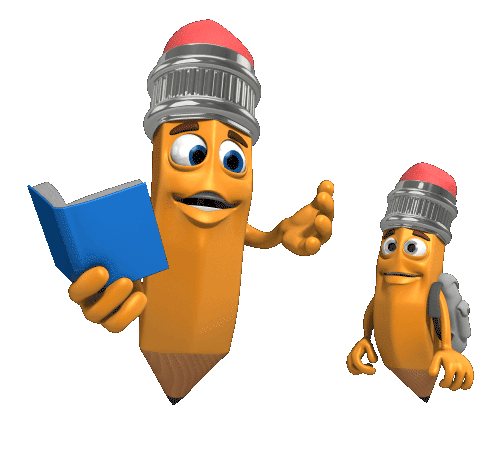 USE Emotions
Effective leadership TEACHING directly involves the use of emotion, often through symbolic management [where] the INSTRUCTOR leader uses symbols – stories, rituals, myths, fables – to rouse and motivate STUDENTS staff to guide them toward achievement of a shared vision.’
Anger
Happiness
Surprise
Disgust
Sadness
Fear
Caruso, Mayer & Salovey 2001
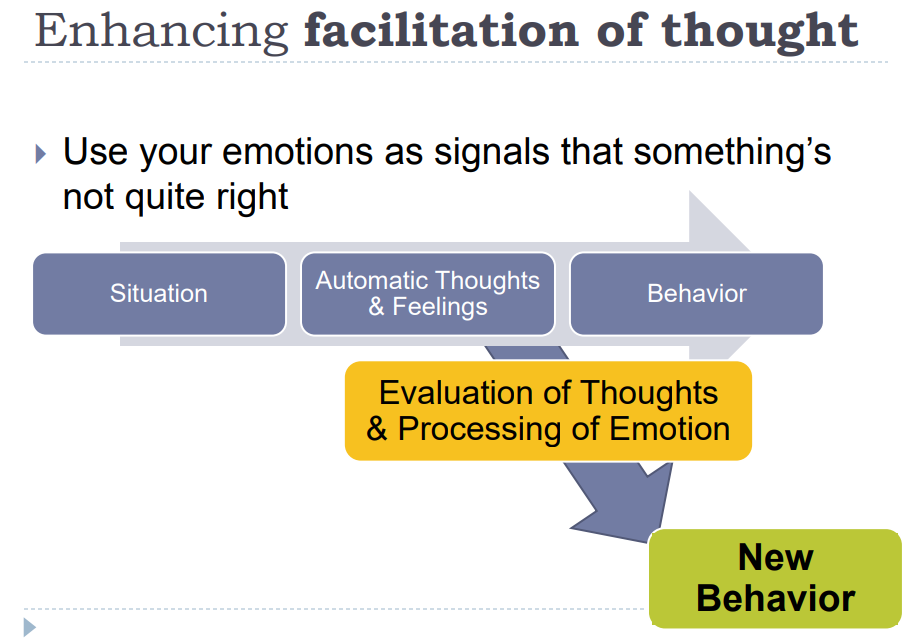 How To Use Emotions
Images and Icons
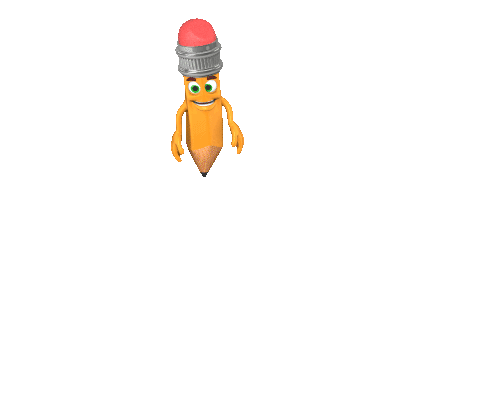 Copyright 2010
24
How To USE Emotions
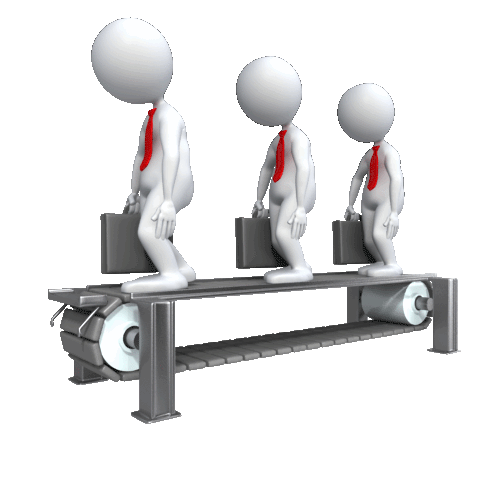 Match Your Current Mood to the Task at Hand - Emotional empathy
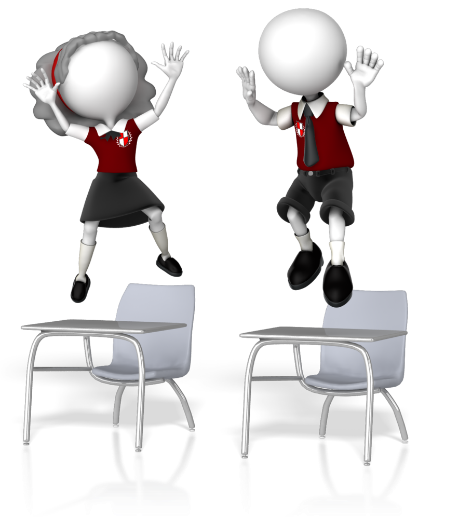 Anger
Happiness
Surprise
Disgust
Sadness
Fear
‘Effective teaching directly involves the use of emotion, often through symbolic management [where] the leader uses symbols – stories, rituals, myths, fables – to rouse and motivate students to guide them toward achievement of a shared vision.’
Caruso, Mayer & Salovey 2001
How To USE Emotions
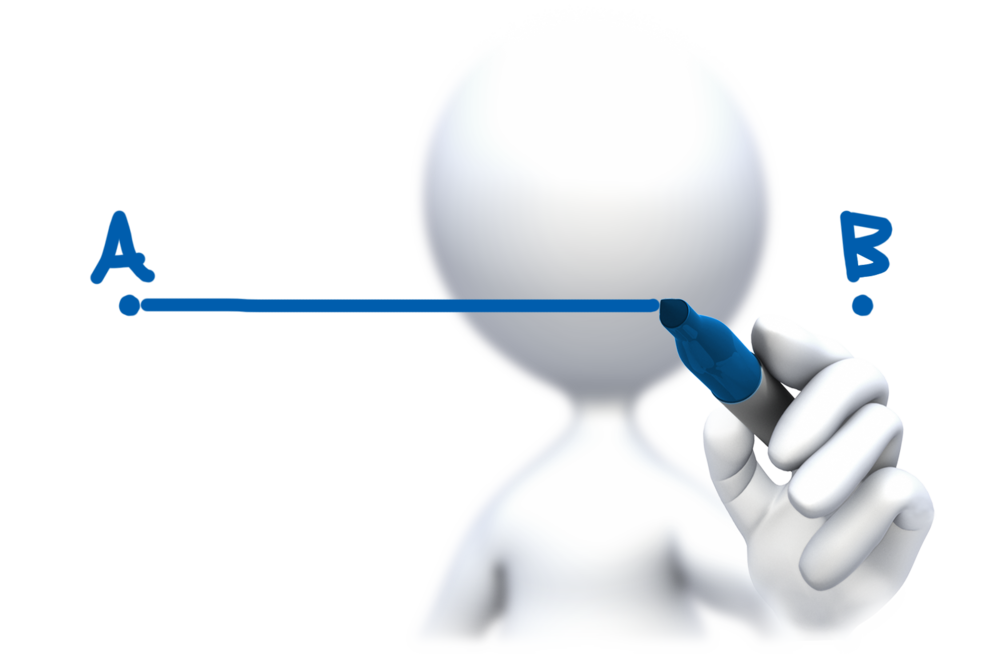 Create Connections
With others…




                         Build trust and rapport
			with your students/peers

TELL THEM “I believe in YOU”
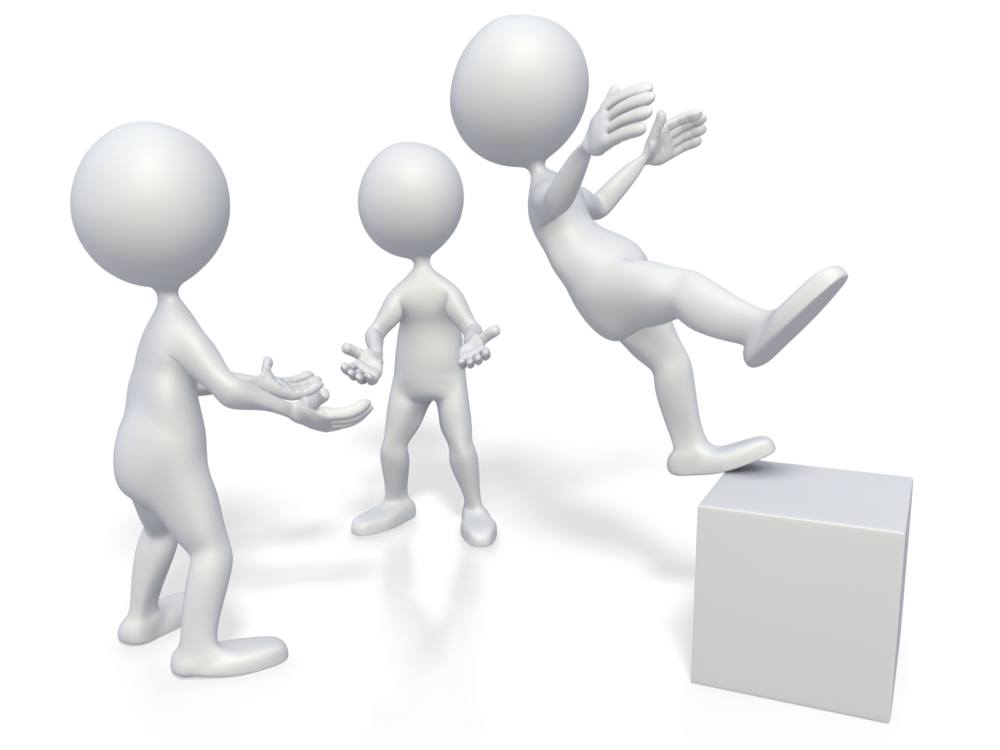 Anger
Happiness
Surprise
Disgust
Sadness
Fear
More tidbits on
How To USE Emotions
Focus more on “we" and less on “me.”

2. Don’t Forget Personal forms of communication – write a note

3. ASK Questions about the other person’s experiences.

4. Learn about others expectations- what motivates others (Money, challenge, etc.)

5. INTENSIFY Your attention!
Anger
Happiness
Surprise
Disgust
Sadness
Fear
Match Mood to Task: Essential Tool
There is no good or bad emotion!

There are better emotions for certain situations

Remember – emotions are contagious
Anger
Happiness
Surprise
Disgust
Sadness
Fear
28
How to Use Your Strengths While You USE Emotions
INFLUENCING DOMAIN
Leaders must use their EI to absorb (Percieve), think about (Use) and analyze information and situations-Avoid judgement (Understand)!. When teams need to focus on what could be, they turn to leaders with Strategic Thinking themes to stretch the team's thinking for the future.
INFLUENCING DOMAIN
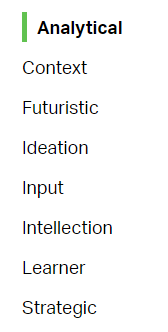 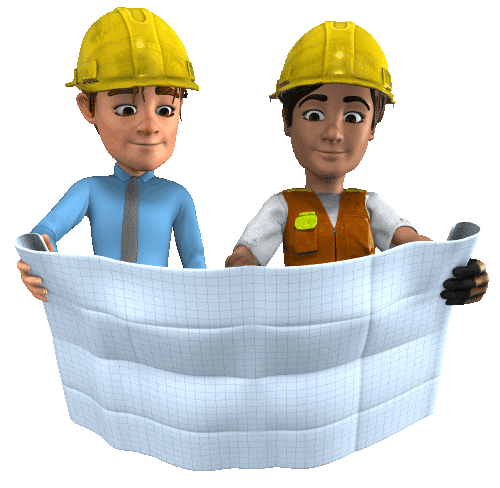 29
How to Use Your Strengths While You USE Emotions
RELATIONSHIP DOMAIN
How do you build and nurture strong relationships?" They may help you hold a team together.
When teams need to be greater than the sum of their parts, they turn to people with Relationship Building themes to strengthen their bonds. Leaders in this domain must remember to use their EI to SEE (Percieve) the talents and abilities in others. Use your relationship skill-set to get buy-in (Manage).
Relationship Domain
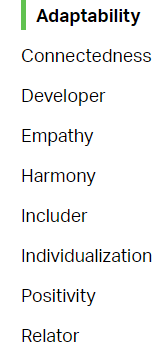 30
How to Use Your Strengths While You USE Emotions
EXECUTING DOMAIN
High-performing teams rely on people with strong Executing themes because they make things happen.
When your team needs to get things done, look to people with the following Executing themes. They can take an idea and make it a reality. And they'll work tirelessly to accomplish the goal. The best teams are made up of individuals who understand their own -- and others' -- unique contributions to the team. Use Your EI to examine (Perceive) the talents of your team and the contributions they possess.
Executing Theme
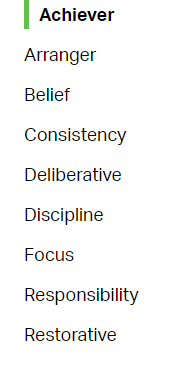 31
How to Use Your Strengths While You USE Emotions
INFLUENCING  DOMAIN	
How do you influence others? Do you take charge and speak up? Remember that great influencers also ensure that others are heard (Use/Understand).
When teams need to sell their ideas inside and outside the organization, they turn to people with Influencing themes to convince others.
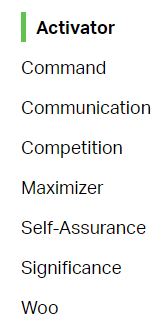 32
Jesus wept, but not for Himself. He felt the pain of the entire human race. “Looking down the years to come, He saw the suffering and sorrow, tears and death (Thoughts), that were to be the lot of men. His heart was pierced with the pain of the human family of all ages and in all lands. . . . (FEELINGS) He longed to relieve all their distress.”—Ellen G. White, The Desire of Ages, p. 534
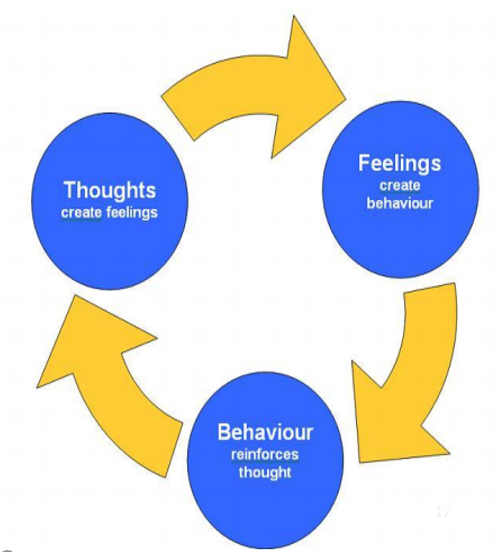 33
Questions?
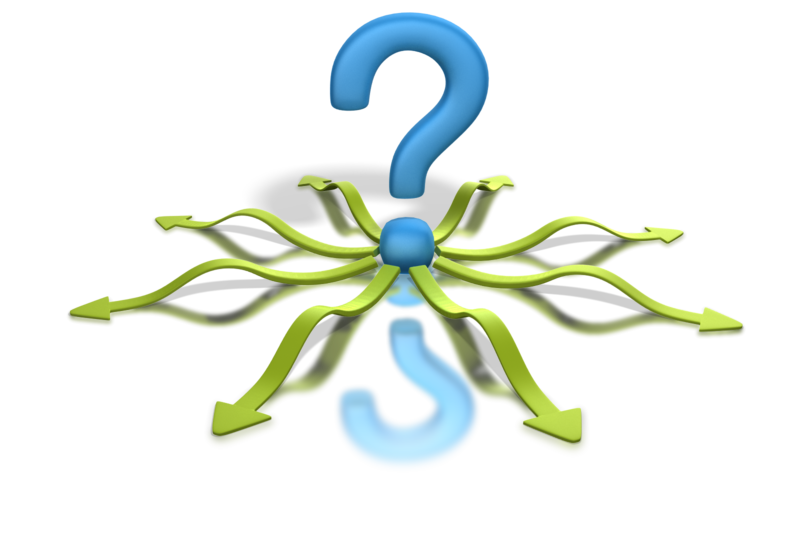 34